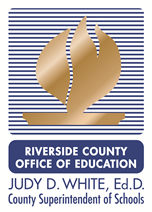 2020-21 State budget summary
Riverside County Superintendents’ Meeting
June 29, 2020
“There are two things you should never watch while they are being made: sausages, and law.”

The Honorable Ralph C. Dills
California State Assembly, 1938-49
California State Senate, 1966-98
Distance learning provisions
Education code section 45303(2):conditions for distance learning
45303 (2).  Distance learning may be offered under either of the following circumstances:

(A) On a local educational agency or schoolwide level as a result of an order or guidance from a state public health officer or a local public health officer.

(B) For pupils who are medically fragile or would be put at risk by in-person instruction, or who are self-quarantining because of exposure to COVID-19.
Closing the gap between the statute and its intent
“The language will not be amended.  Every word of the section was negotiated and cannot be opened up.”

“Our first priority should always be in-classroom instruction.  The priority is to ensure every child be given the option to have an in-classroom experience, to the extent that the health & safety situation permits.”

“The intent is not to be overly prescriptive.  We don’t believe this language precludes a hybrid program.”

“A school district offering a distance learning-only program is not contemplated by the language.”

A clarifying “Letter to the Journal” is forthcoming.
Cdph guidance:Schools and school-based programs
Pages 8-9: Implementing distancing inside and outside of the classroom

Guidance includes the following:

Minimize contact at school between students, staff, families and the community at the beginning and end of the school day. 

Maximize space between seating and desks. Distance teacher and other staff desks at least six feet away from student desks. Consider ways to establish separation of students through other means if practicable, such as, six feet between desks, partitions between desks, markings on classroom floors to promote distancing or arranging desks in a way that minimizes face-to-face contact.
Program requirements for distance learning programs
Confirmation or provision of access for all pupils to connectivity and devices adequate to participate in the educational program
Content aligned to grade level standards
Academic Supports to address the needs of pupils who are not performing at grade level
Special Education and any related services required by an IEP
Designated and integrated instruction in English language development

Daily live interaction with certificated employees and peers for purposes of instruction, progress monitoring, and maintaining school connectedness
Accountability requirements fordistance learning programs
Document daily participation for each pupil on each school day.

Complete a Weekly Engagement Record for each pupil documenting synchronous or asynchronous instruction for each whole or partial day of distance learning.

Develop written procedures for tiered reengagement strategies for all pupils who are absent from distance learning for more than three school days or 60 percent of the instructional days in a school week. 

Regularly communicate with parents and guardians regarding a pupil’s academic progress.

The Controller shall include enforcement instructions for these provisions in the 2020-21 Audit Guide.
Details of K-12 Education budget
Instructional minutes
For the 2020–21 school year,  the minimum requirements are waived for instructional minutes offered during the school year (see below for new requirements), and LEAs are authorized to meet the minimum requirements for instructional minutes offered during a school day and in the 2020–21 school year through in-person instruction or a combination of in-person instruction and distance learning.
Learning loss mitigation:one-time federal funding
A total of $5.53 billion to mitigate learning loss resulting from COVID-19 school closures:

$1.499 billion to all LEAs, allocated on the basis of each LEA’s number of students with exceptional needs
$2.855 billion to all LEAs, allocated on the basis of each LEA’s Supplemental and Concentration Grant funding
$980 million to all LEAs, allocated on the basis of each LEA’s total LCFF entitlement

Funding must be used for activities that directly support pupil academic achievement and mitigate learning loss related to school closures due to COVID-19
Special education
$645 million in Proposition 98 funding for Special Education Services and Supports, as follows:

$545 million to equalize base rate funding to $625 per ADA

$100 million to augment funding for low-incidence disabilities
Employee layoff restrictions
The August layoff window for certificated employees is prohibited, with the exception of administrative and supervisory credentialed positions

Layoffs of classified employees (permanent or probationary) who work in nutrition, custodial or transportation services are prohibited in the 2020-21 school year

Legislative intent (which does not carry the force of law) is included stating that LEAs retain all classified employees in the 2020-21 school year